Lundi 4 mai séance 1 CM2
Calcul mental
Multiplier un nombre décimal par 25
4 x 25 =
100
100
25 x 26
Le quart de 100 x 26
26
À RETENIR
Pour multiplier un nombre par 25, on peut le multiplier par 100, puis calculer le quart du résultat.
[Speaker Notes: Partage équitable  - autant chacun]
32 × 25 =
3    2
[Speaker Notes: Partage équitable  - autant chacun]
25 x 36 =
3    6
[Speaker Notes: Partage équitable  - autant chacun]
82,4 × 25 =
centièmes
dixièmes
8  2   4
,
[Speaker Notes: Partage équitable  - autant chacun]
12 x 25 =
300
12 x 5 =
60
8 x 25 =
200
18 x 50 =
900
4,4 x 25 =
110
Nombres
Écrire une fraction sous forme de somme d’un entier et d’une fraction inférieure à 1.
4
3
2
1
0
6
5
8
9
7
4
1
2
3
0
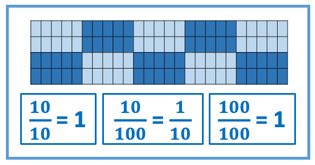 1
0
2
4
3
1 unité
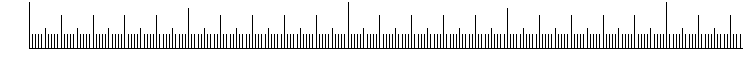 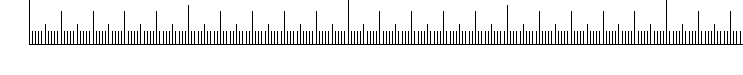 Décompose la fraction puis écris-la comme la somme d’un nombre entier et d’une fraction inférieure à 1.
Décompose la fraction puis écris-la comme la somme d’un nombre entier et d’une fraction inférieure à 1.
Problèmes
Correction du problème donné
Yanis, Yasmine et Youssef font une marche.
Chacun parcourt 1 km tous les quarts d’heure. Yanis s’arrête après 7 km, Yasmine au bout de 11 km et Youssef va jusqu’à 13 km.
Parmi eux, qui a marché entre 2 et 3 heures ?
0
2
3
1
4
5
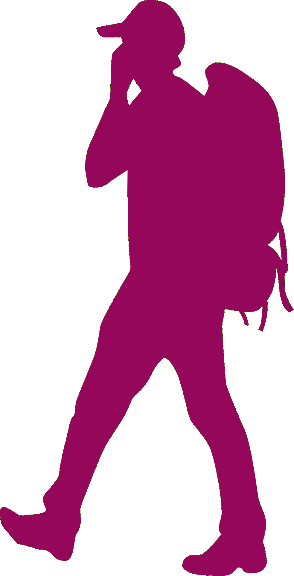 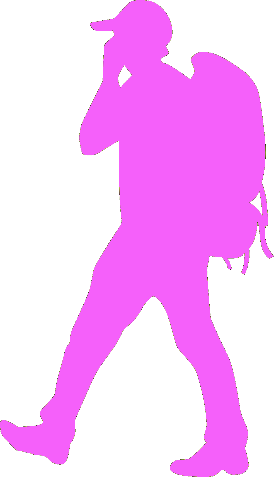 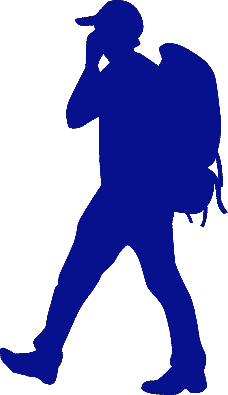 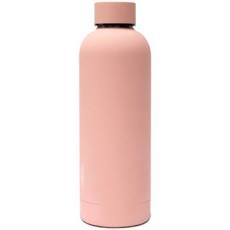 Problème
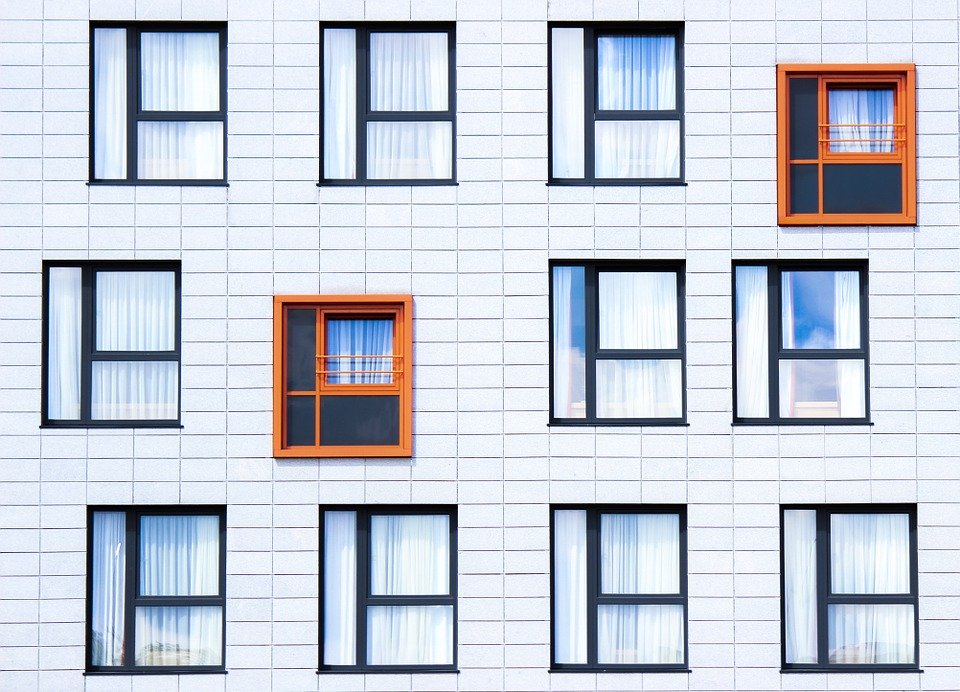 Situation pour plus tard